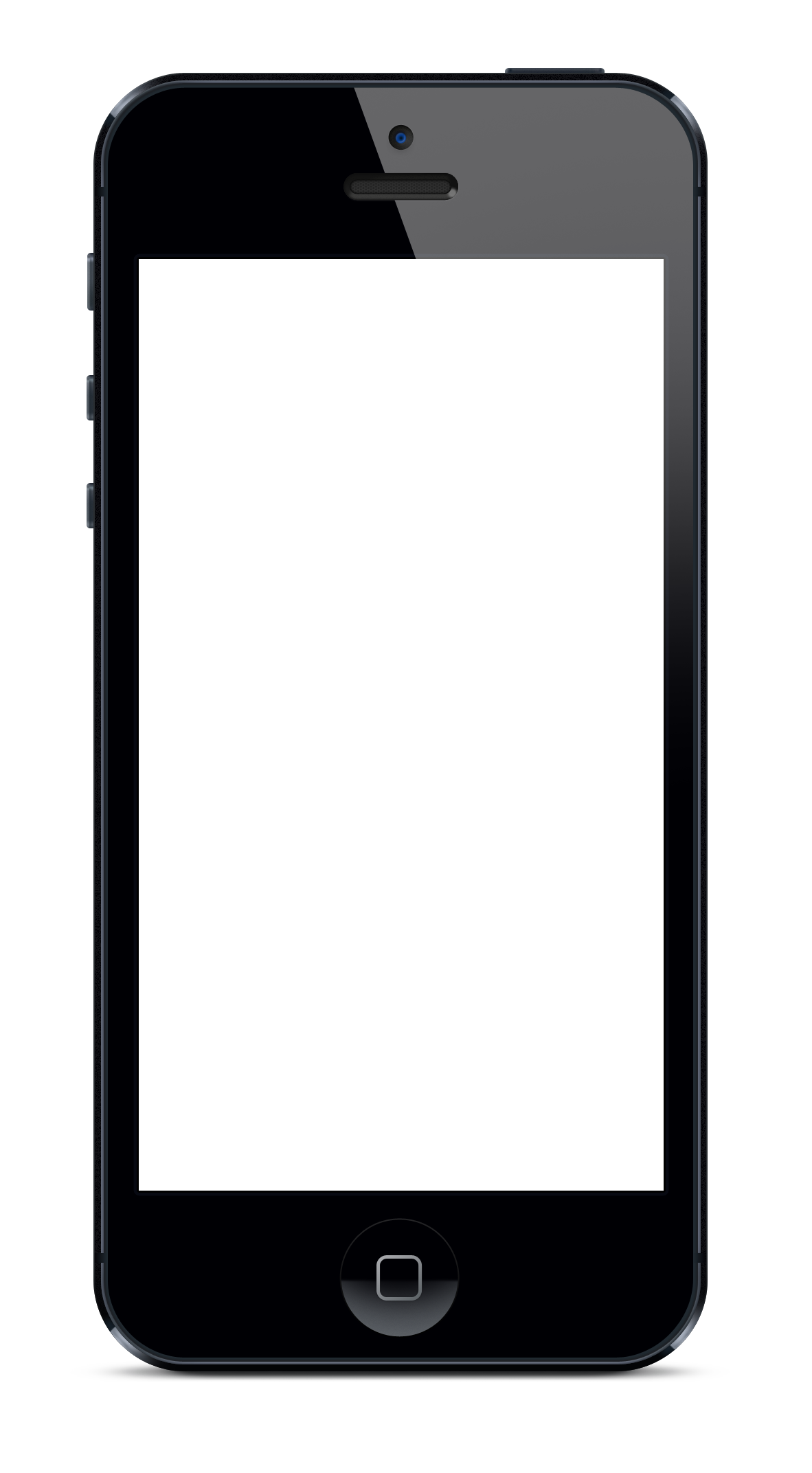 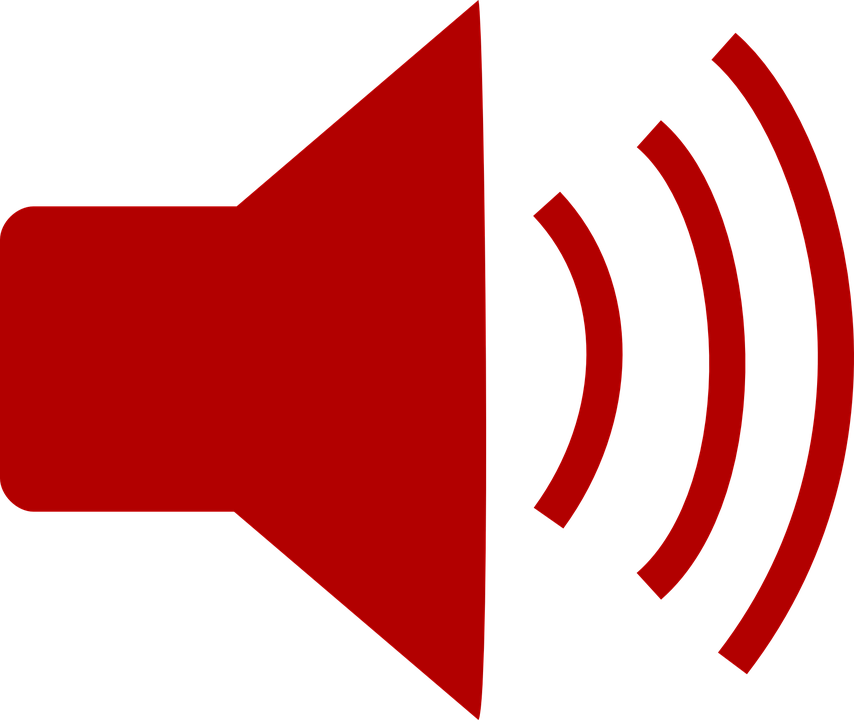 Hello, 

You have reached West Georgia Technical College Advising Center’s Kick Start Your Learning Study Skills Workshop. Please select the following prompts to access workshop modules. 

Press Send: Introduction Module
Press 1: Learning Styles
Press 2: Grade Point Average
Press 3: Note-taking 
Press 4: Test-taking 
Press 5: Campus Resources 
Press 6: Online Learning 
Press 7: Additional Student Success Resources 
Press 8: Tutoring Services
Press 9: Workshop Feedback
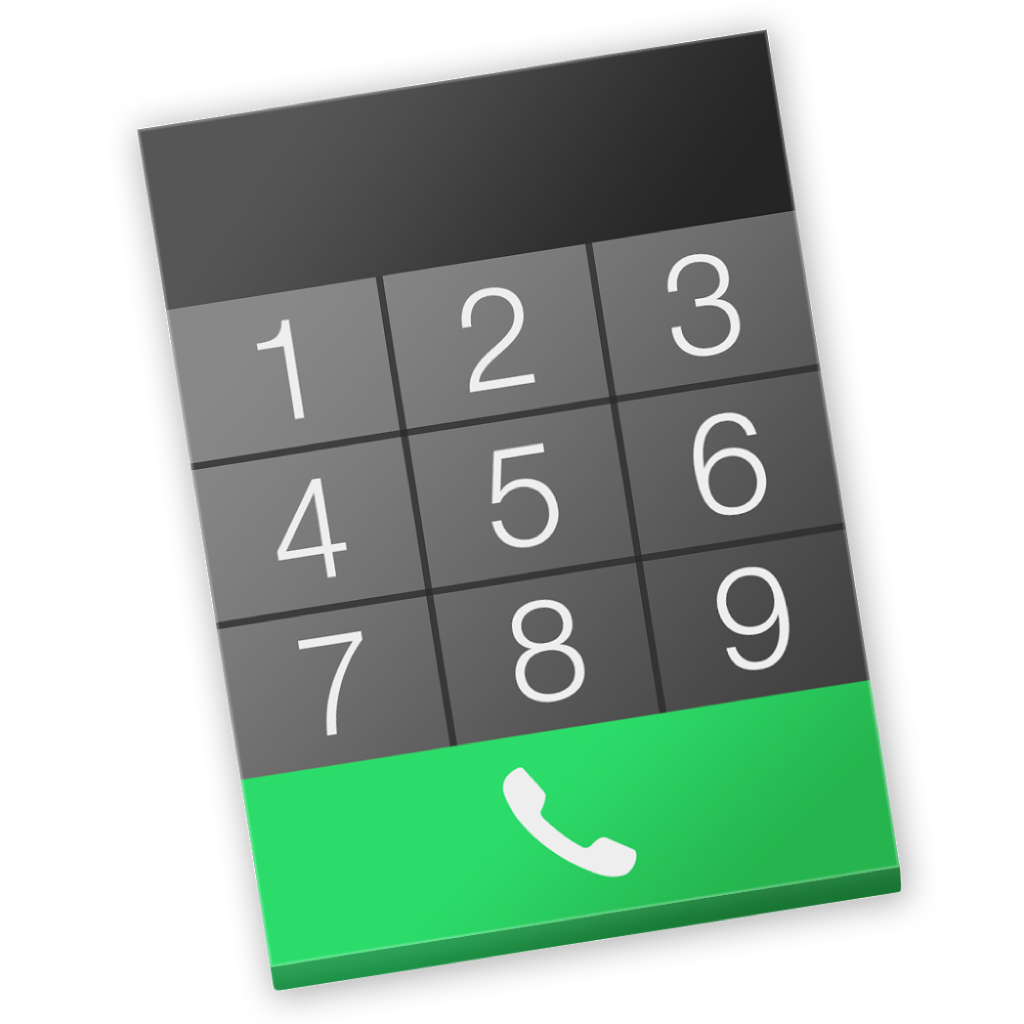 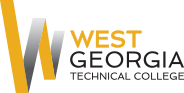 Kick Start Your Learning Study Skills
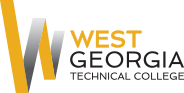 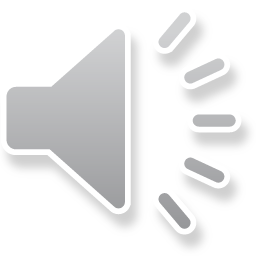